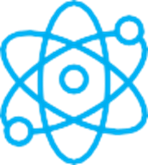 F I Z I K A
6- sinf
LABORATORIYA ISHI.
MAVZU: DINAMOMETR YORDAMIDA KUCHLARNI O‘LCHASH
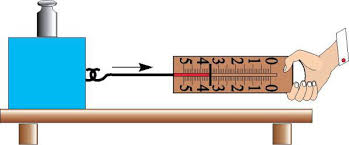 TAKRORLASH
1. Zichlik deb nimaga aytiladi?
Massa birligiga to‘g‘ri keluvchi hajmga
Moddaning qattiq holatiga
Moddaning zich holatiga
Hajm birligiga to‘g‘ri keluvchi massaga
TAKRORLASH
1. Zichlik formulasini ko‘rsating.
TAKRORLASH
1. Ushbu kublardagi  moddalar bir- biridan nimasi bilan 
farq qiladi?
Zichligi
Hajmi
Massasi
Zichligi va massasi
LABORATORIYA ISHI
MAVZU: DINAMOMETR YORDAMIDA KUCHLARNI O‘LCHASH
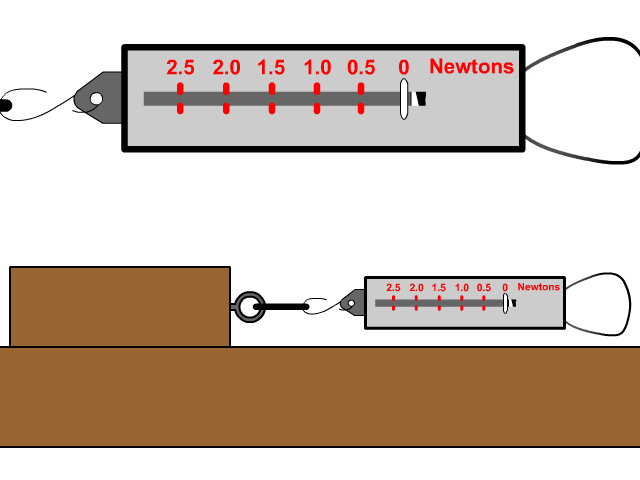 KERAKLI JIHOZLAR:
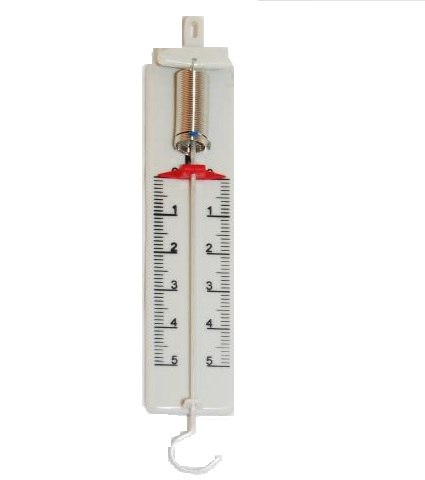 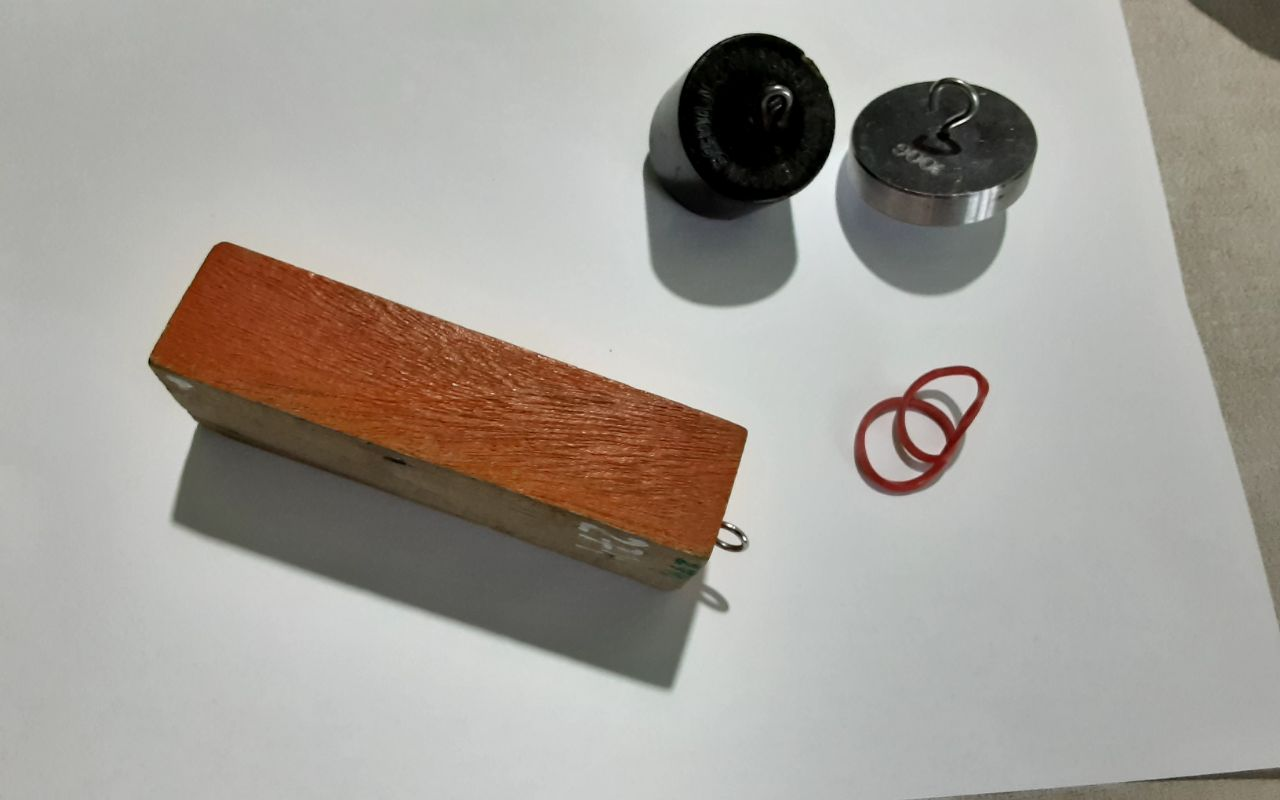 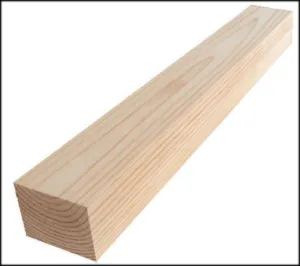 Taxtacha
Rezina
Turli massali jismlar
Dinamometr
Laboratoriya mashg‘ulotining bajarilish tartibi:
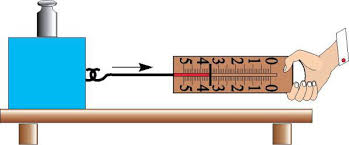 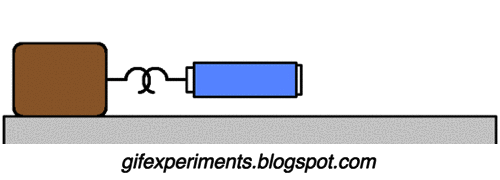 Mustaqil bajarish uchun topshiriqlar:
Mavzu oxiridagi savollarga javob yozing.
Nima sababdan taxtacha ustiga yuk qo‘yilganda ishqalanish kuchi ortadi?
Og‘irlik kuchini tarozida o‘lchasa bo‘ladimi?
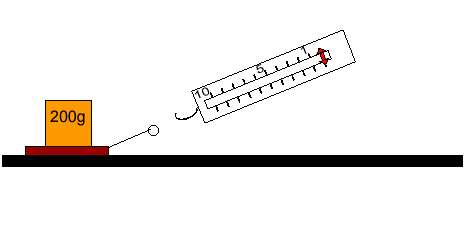